Autonomous Navigation for Flying RobotsLecture 5.2:Recap on Probability Theory
Jürgen Sturm
Technische Universität München
Probability Theory
Random experiment that can produce a number of outcomes, e.g., rolling a dice
Sample space, e.g., 
Event     is subset of outcomes, e.g., 
Probability         , e.g.,
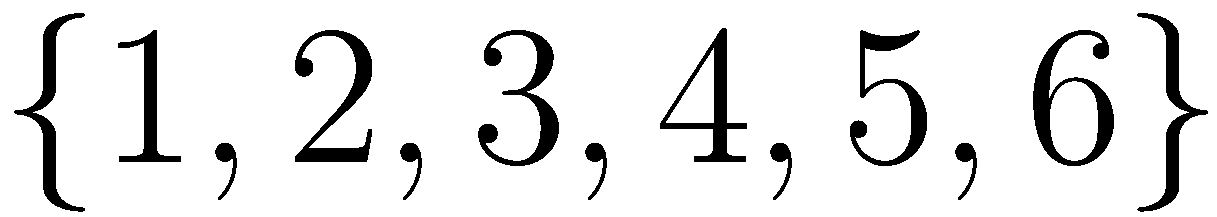 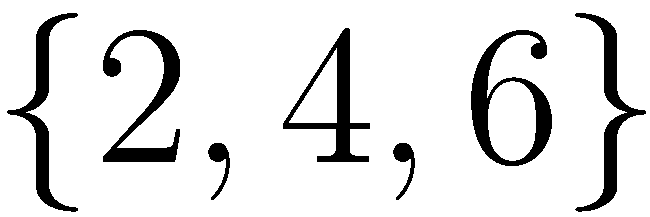 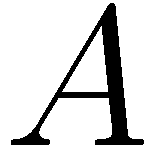 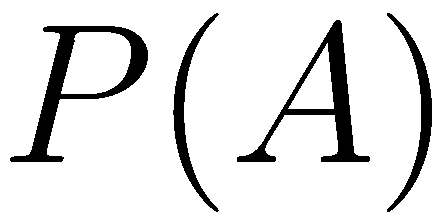 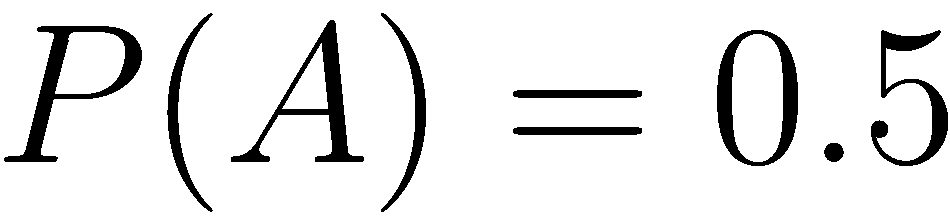 Autonomous Navigation for Flying Robots
Jürgen Sturm
2
Axioms of Probability Theory
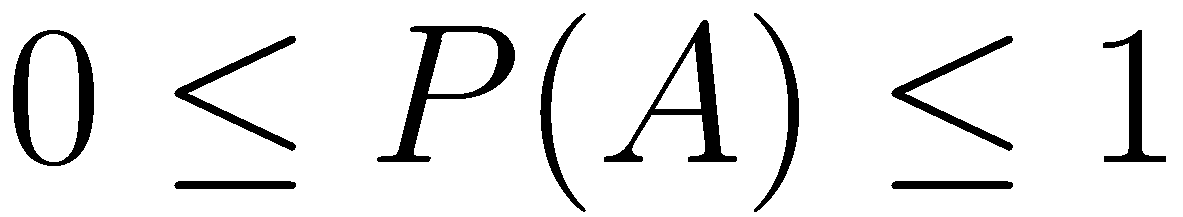 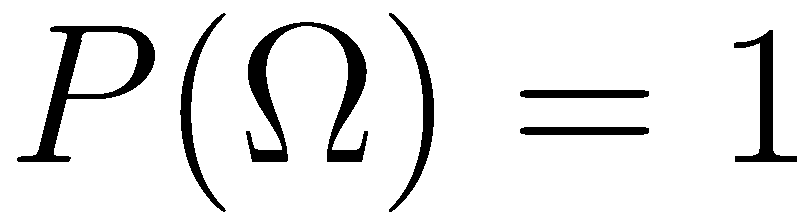 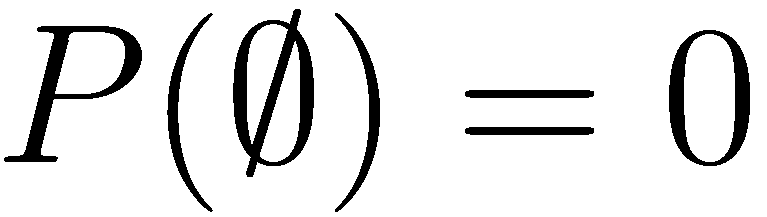 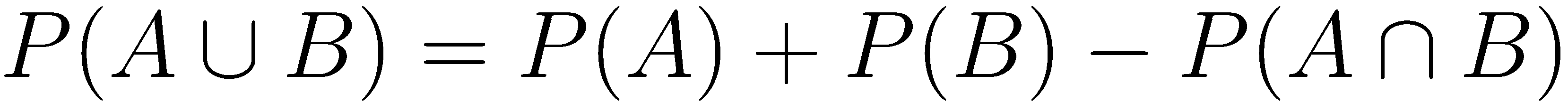 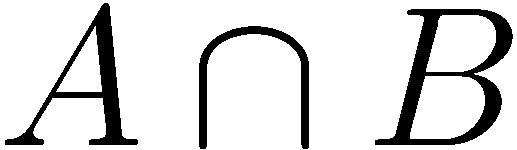 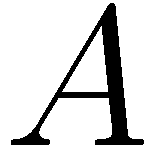 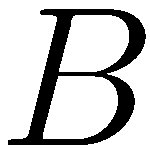 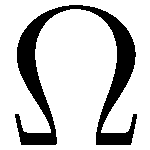 Autonomous Navigation for Flying Robots
Jürgen Sturm
3
A Closer Look at Axiom 3
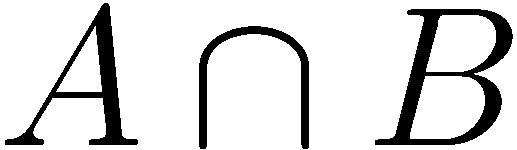 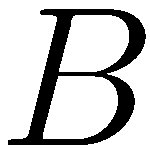 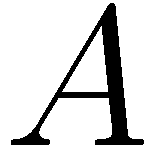 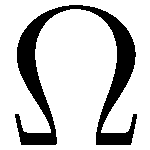 Autonomous Navigation for Flying Robots
Jürgen Sturm
4
Discrete Random Variables
denotes a random variable
    can take on a countable number of values in 
                  is the probability that the random variable      takes on value
        is called the probability mass function

Example:
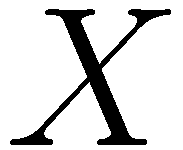 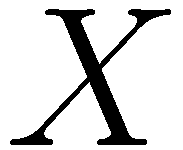 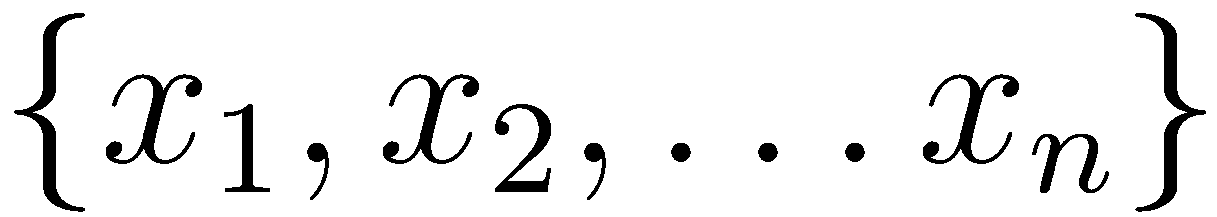 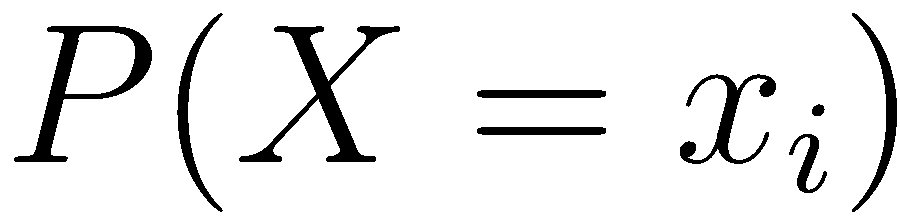 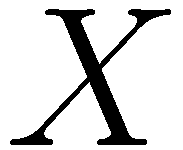 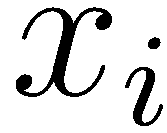 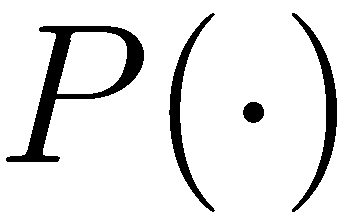 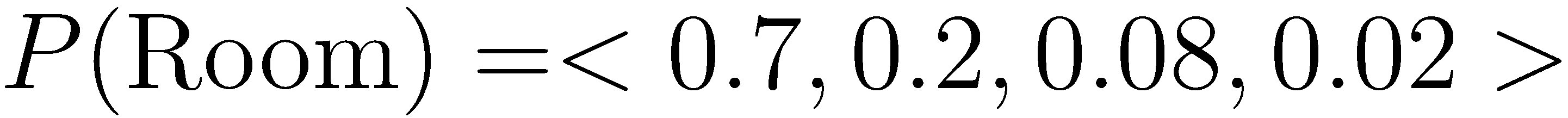 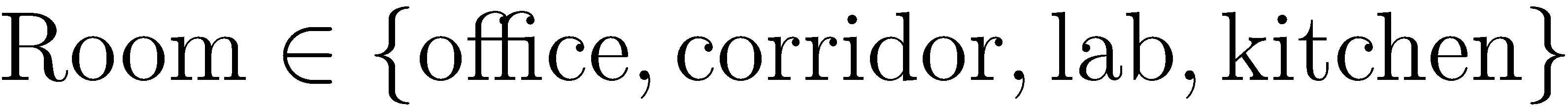 Autonomous Navigation for Flying Robots
Jürgen Sturm
5
Continuous Random Variables
takes on continuous values
                or         is called the probability density function (PDF)


Example
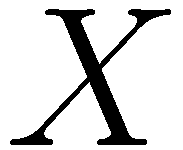 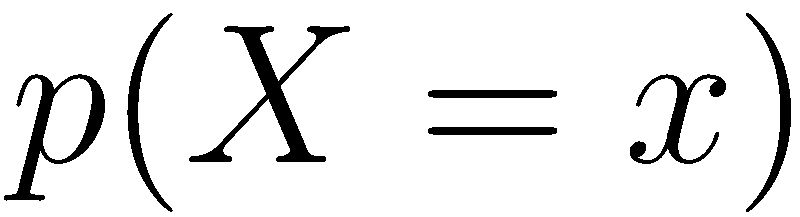 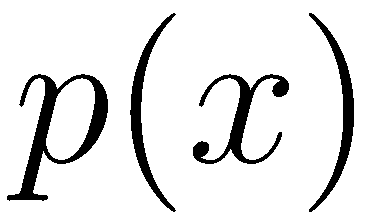 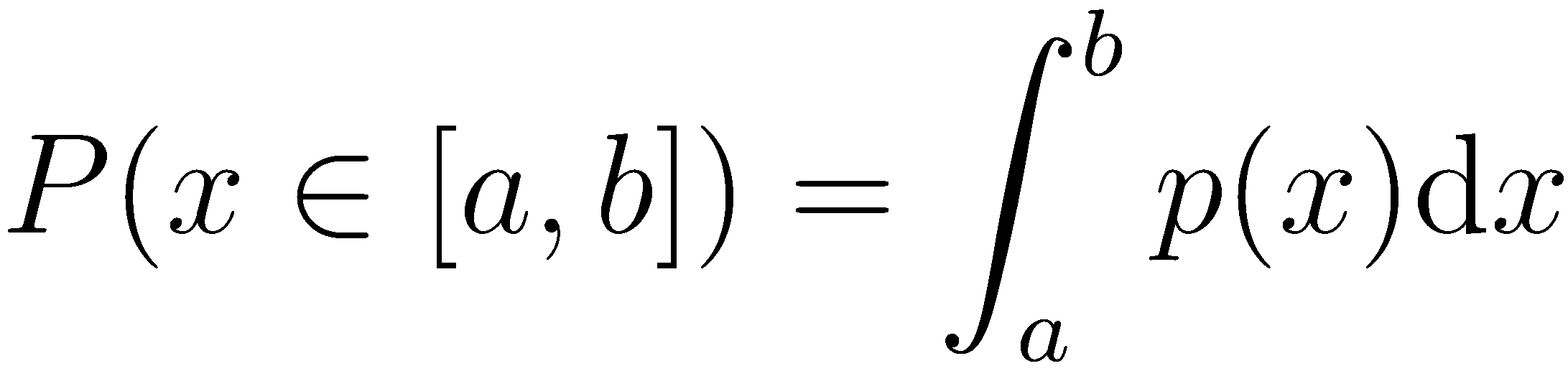 Thrun, Burgard, Fox: Probabilistic Robotics. MIT Press, 2005
http://mitpress.mit.edu/books/probabilistic-robotics
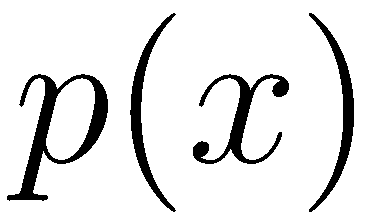 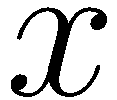 Autonomous Navigation for Flying Robots
Jürgen Sturm
6
Proper Distributions Sum To One
Discrete case



Continuous case
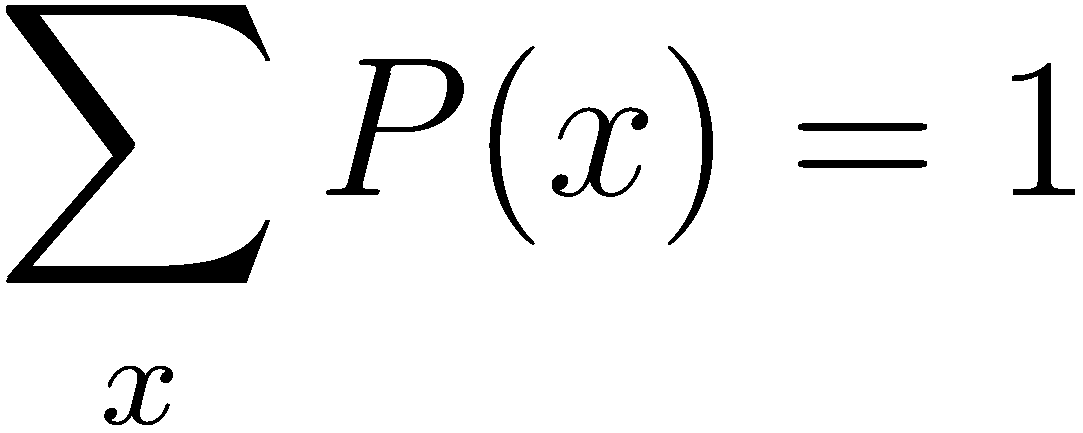 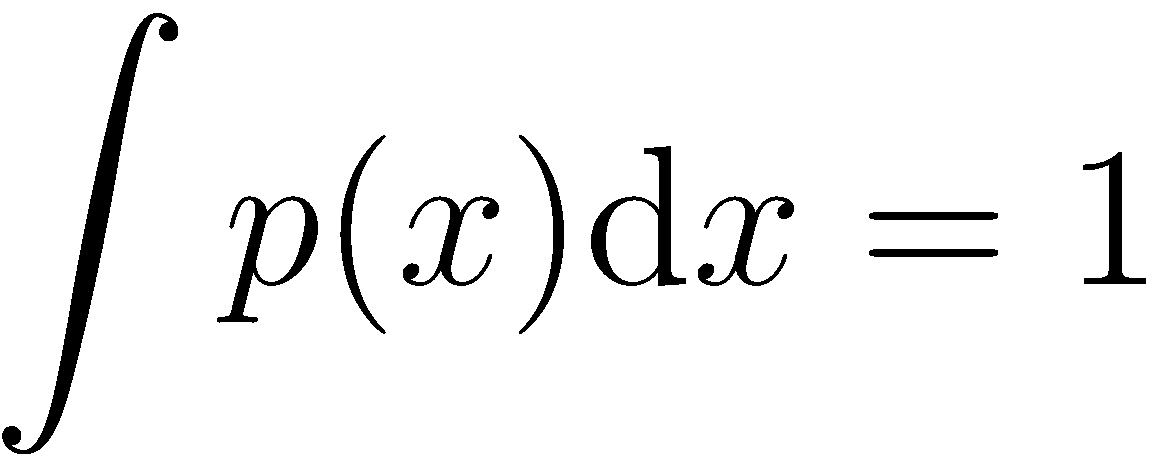 Autonomous Navigation for Flying Robots
Jürgen Sturm
7
Joint and Conditional Probabilities
If      and     are independent then

               is the probability of x given y

If      and     are independent then
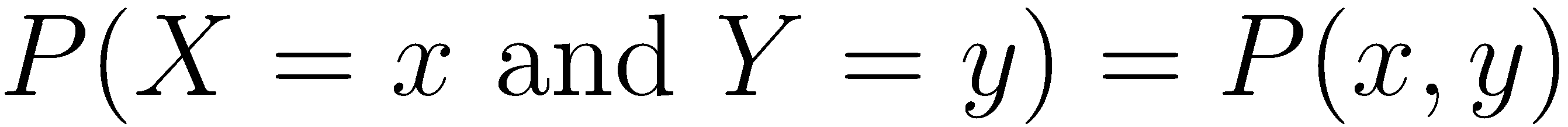 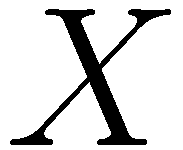 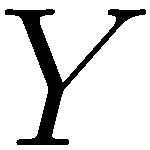 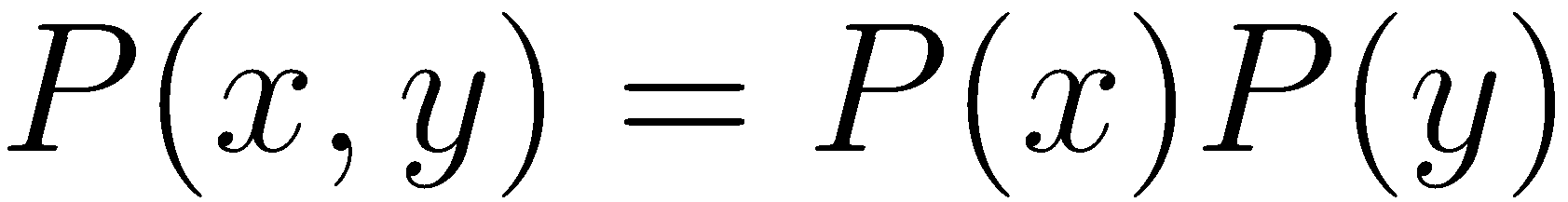 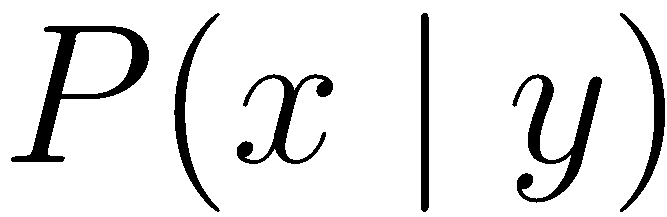 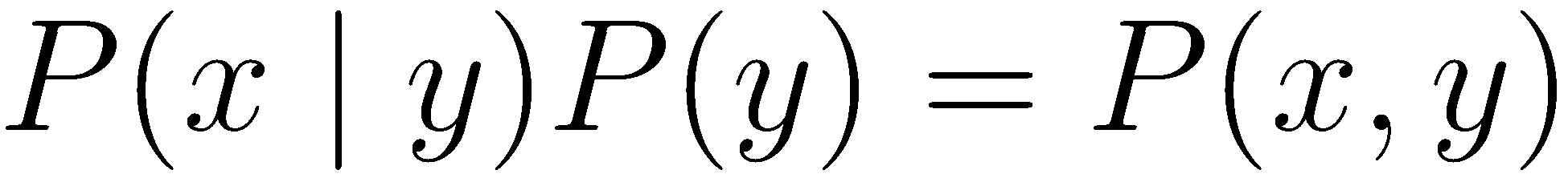 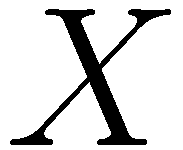 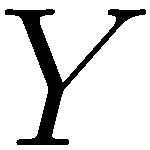 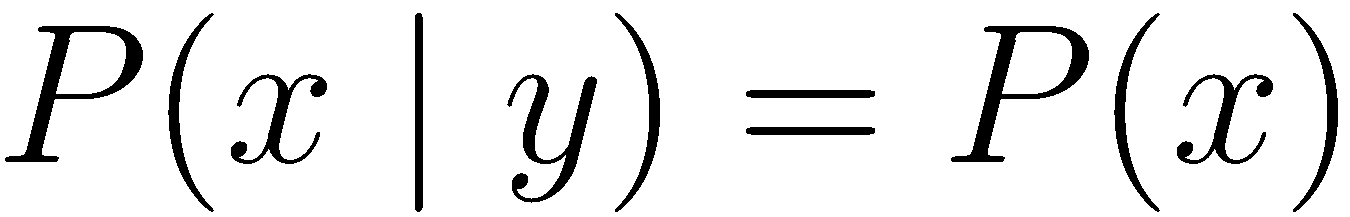 Autonomous Navigation for Flying Robots
Jürgen Sturm
8
Conditional Independence
Definition of conditional independence


Equivalent to


Note: this does not necessarily mean that
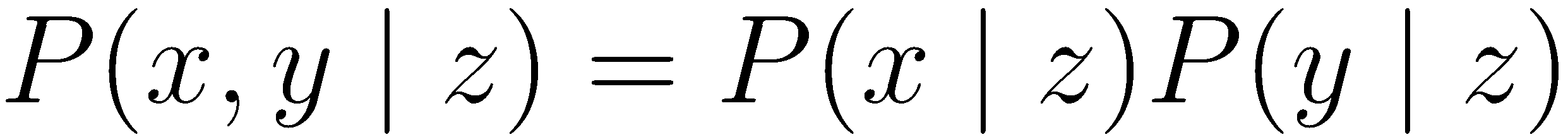 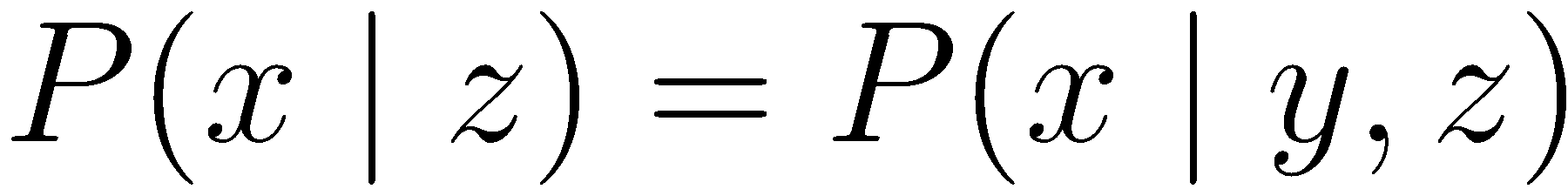 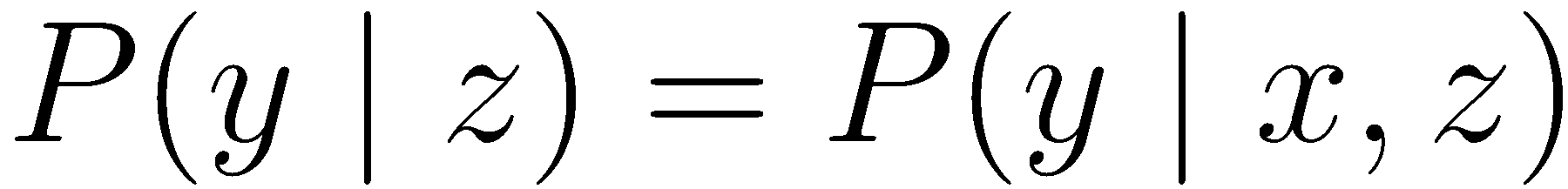 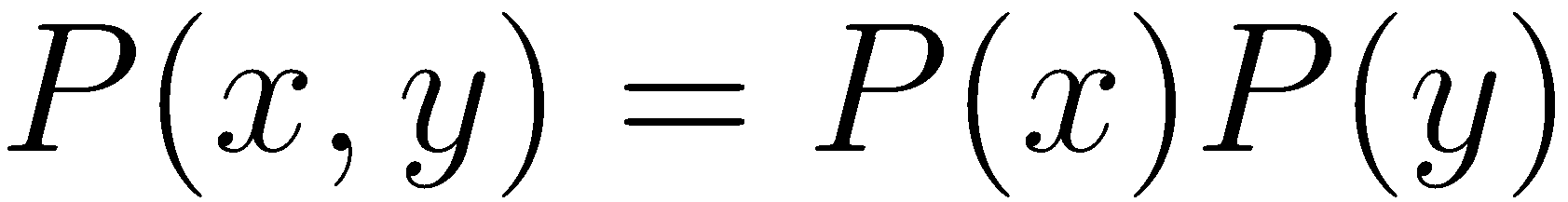 Autonomous Navigation for Flying Robots
Jürgen Sturm
9
Marginalization
Discrete case



Continuous case
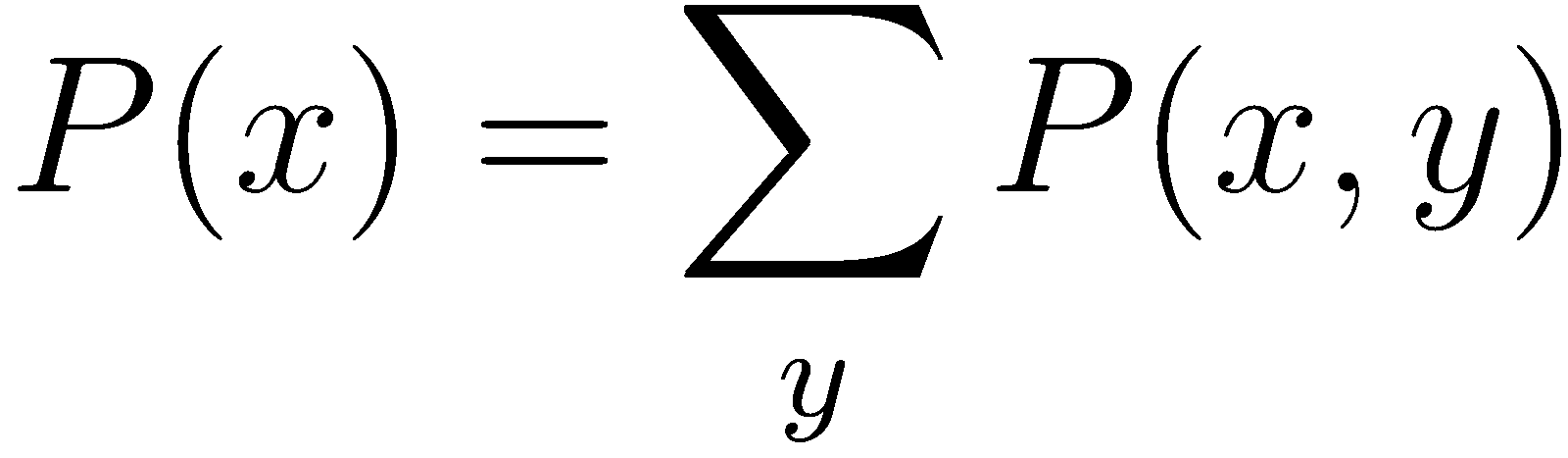 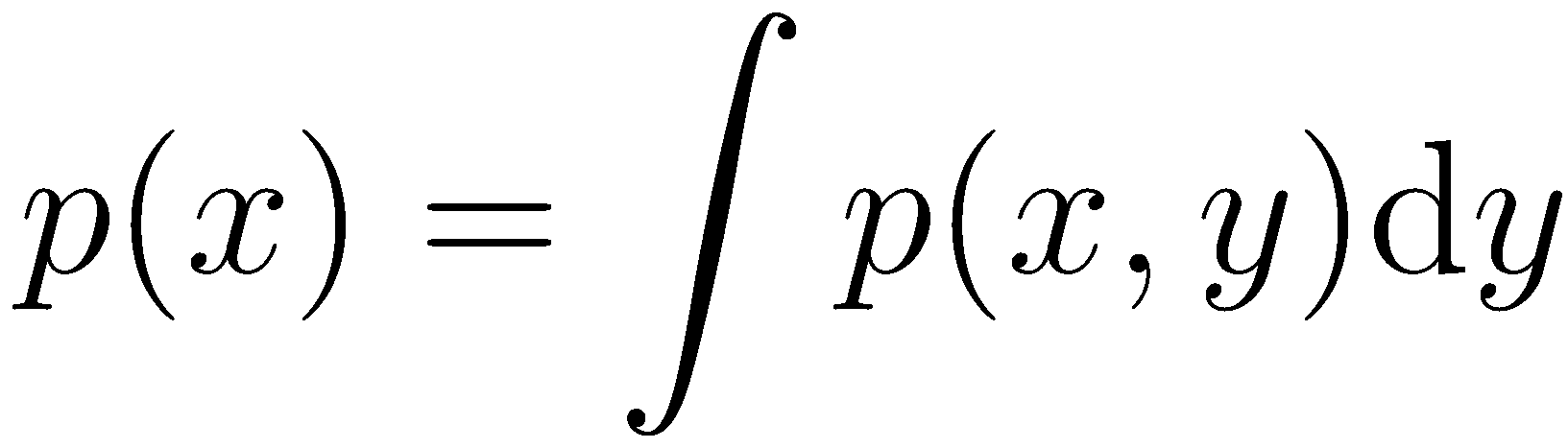 Autonomous Navigation for Flying Robots
Jürgen Sturm
10
Example: Marginalization
Autonomous Navigation for Flying Robots
Jürgen Sturm
11
Expected Value of a Random Variable
Discrete case

Continuous case

The expected value is the weighted average of all values a random variable can take on.
Expectation is a linear operator
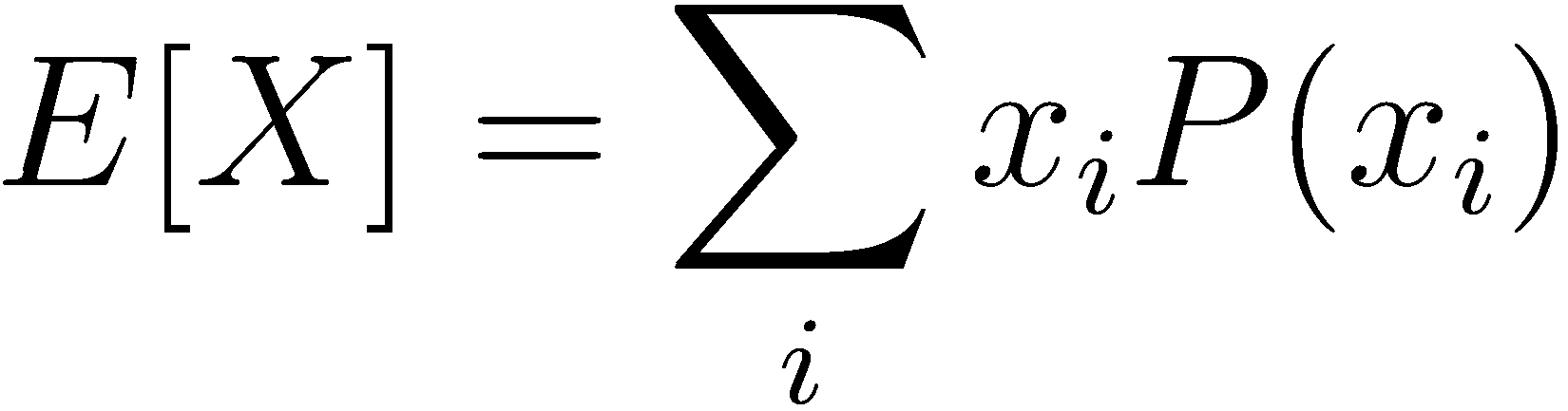 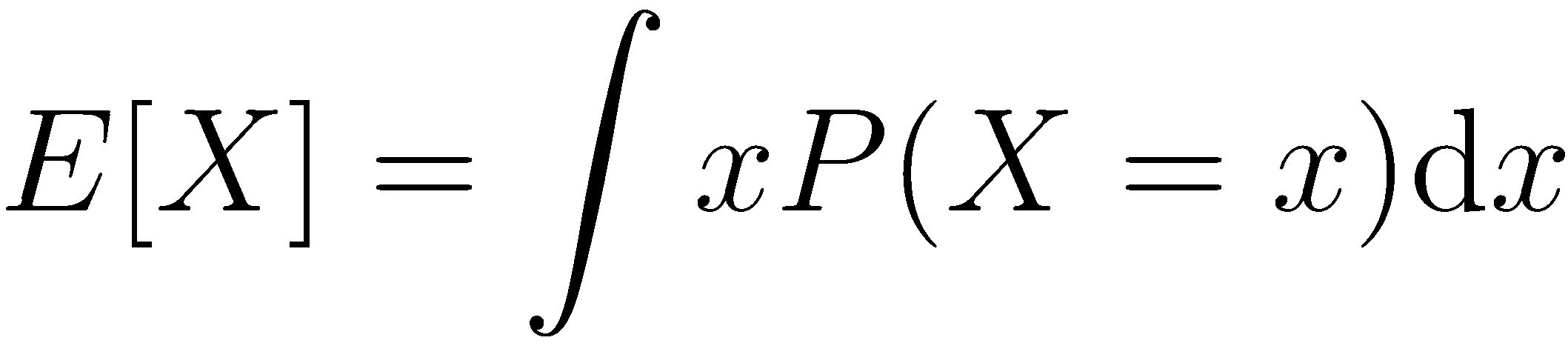 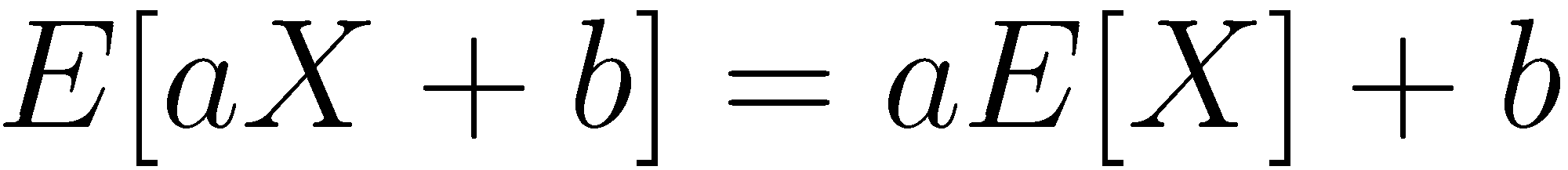 Autonomous Navigation for Flying Robots
Jürgen Sturm
12
Covariance of a Random Variable
Measures the squared expected deviation from the mean
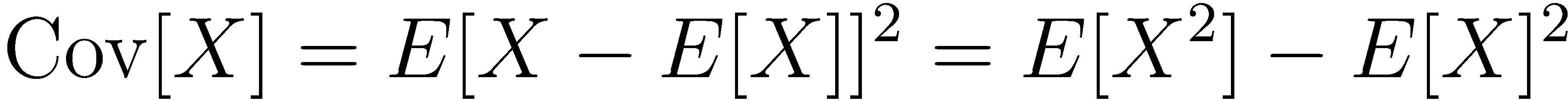 Autonomous Navigation for Flying Robots
Jürgen Sturm
13
Estimation from Data
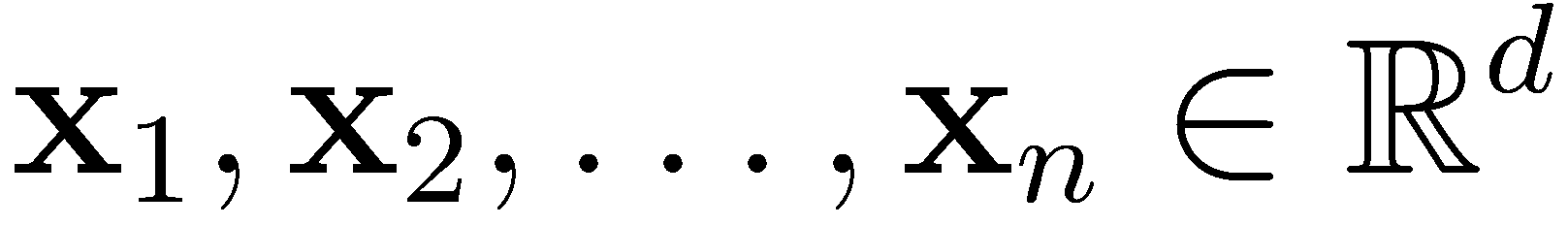 Observations

Sample Mean

Sample Covariance
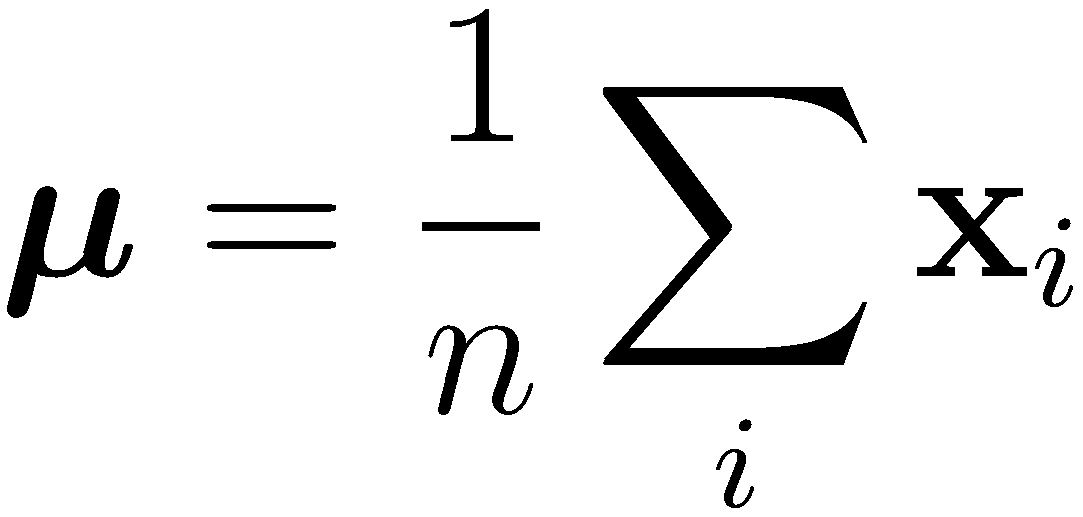 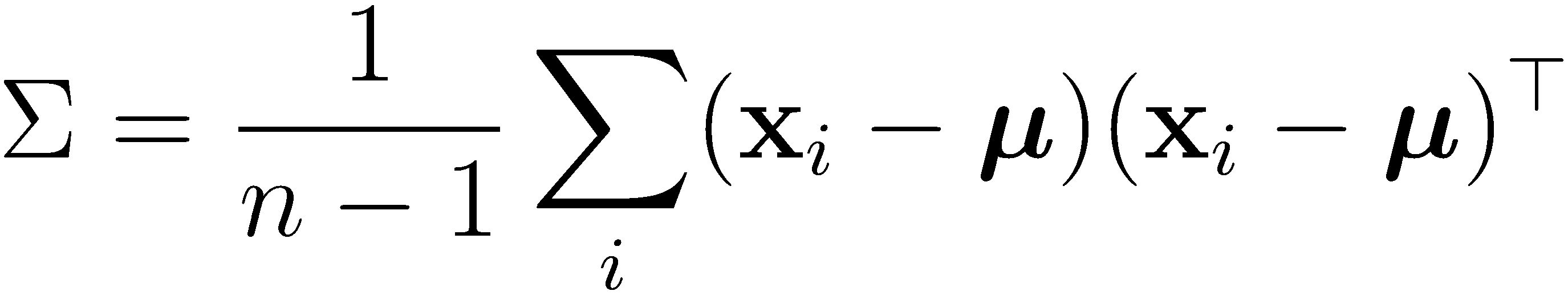 Autonomous Navigation for Flying Robots
Jürgen Sturm
14
Lessons Learned
Recap on probability theory
Random variables
Joint and conditional probabilities
Marginalization
Mean and covariance

Next:Bayes Law and examples
Autonomous Navigation for Flying Robots
Jürgen Sturm
15